Übungsaufgabe zur Prüfungsvorbereitung
wieviele KRs müssen erstellt werden ?
Lösung
KR Eingang Klage
KR Klageerweiterung
KR Beweisbeschluss Zeuge
KR Schlusskostenrechnung
= 4 Stück !
KG-Ref.AF Carus
Übungsaufgaben
Nebenrechnungen
3-fache Gebühr
1-fache Gebühr
bereits gezahlt:
VKR
15.360
324
972
Kl:
   1146
KL Erw.
4.800
Bekl:
    120
Zeugen-vorschuss
20.160
Gesamt
382
1146
= 422,25
4.940
40,25+
Vergl.Geb.
0,25 von 161
382
Der kleinere Wert wird berechnet!
25.100
449
Gesamt+Vergl.
KG-Ref.AF Carus
Übungsaufgabe zur Prüfungsvorbereitung
Lösung
KR Klage
972,00
972,00 €/0,00 €
15.360,00
Verfahren im Allgemeinen/Verfahrens-gebühr betr. streitiges Verfahren/Prozessverfahren
(3-fach)
1210
972,00
0,00
972,00
KG-Ref.AF Carus
Übungsaufgabe zur Prüfungsvorbereitung
Lösung
KR Klage
Fälligkeit tritt gem. § 6 Abs. 1 S. 1 Nr. 1 GKG mit Eingang der Klage ein.
b) Kostenschuldner ist der Kläger gem. § 22 Abs. 1 Satz 1 GKG
c) Gem. § 12 Abs. 1 S. 1 GKG  ist mit Kostennachricht gem. § 26 KostVfg eine  
    Vorauszahlung anzufordern. Sie wird gem. §§ 4 Abs. 2, 15 Abs. 1 und 26 
    Abs. 1 + 6 KostVfg über den Prozessbevollmächtigten des Klägers erfordert.
KG-Ref.AF Carus
Übungsaufgabe zur Prüfungsvorbereitung
Lösung
KR Klageerweiterung
1146,00
1146,00 €/0,00 €
20.160,00
Verfahren im Allgemeinen/Verfahrens-gebühr betr. streitiges Verfahren/Prozessverfahren
(3-fach)
1210
1146,00
972,00
174,00
KG-Ref.AF Carus
Übungsaufgabe zur Prüfungsvorbereitung
Lösung
KR Klageerweiterung
Fälligkeit tritt gem. § 6 Abs. 1 S. 1 Nr. 1 GKG mit Eingang der Klageerweiterung ein.
b) Kostenschuldner ist der Kläger gem. § 22 Abs. 1 Satz 1 GKG
c) Gem. § 12 Abs. 1 S. 2 GKG  ist mit Kostennachricht gem. § 26 KostVfg eine weitere 
    Vorauszahlung nachzufordern. Sie wird ebenfalls gem. §§ 4 Abs. 2, 15 Abs. 1 und 26 
    Abs. 1 + 6 KostVfg über den Prozessbevollmächtigten des Klägers erfordert.
KG-Ref.AF Carus
Übungsaufgabe zur Prüfungsvorbereitung
Lösung
KR Beweisbeschluss Zeuge
120,00
voll /voll
Vorschuss für den Zeugen
9005
120,00
0,00
120,00
KG-Ref.AF Carus
Übungsaufgabe zur Prüfungsvorbereitung
Lösung
KR Beweisbeschluss Zeuge
Fälligkeit der Zeugenauslagen tritt gem. § 9 Abs. 3 GKG mit Erlass einer Kostenentscheidung oder bei anderweitiger Verfahrensbeendigung ein.
b) Kostenschuldner ist der Beklagte gem. § 17 Abs. 1 S. 1 GKG
c) Die Einforderung erfolgt im Wege des Kostenvorschusses mittels Kostennachricht  
    gem. §§ 4 Abs. 2,15 Abs. 1 und 26 Abs. 1  KostVfg über den Beklagten. 
	Der Beweisbeschluss enthält keine Zahlungsfrist, so dass die Kostenrechnung gem. 
    	§ 26 Abs. 3 KostVfg nicht unterbleiben kann.
KG-Ref.AF Carus
Übungsaufgabe zur Prüfungsvorbereitung
Lösung
KR Schlusskostenrechnung
382,00
1211/3
0,00 €
20.160,00
382,00 €
Verfahren im Allgemeinen
(1-fache Gebühr)
40,25
40,25 €
Vergleichsgebühr
4.940,00
40,25 €
1900
Zeugenauslagen nach JVEG in voller Höhe
155,00
155,00 €
155,00 €
9005
beim Vergleichs-wert § 36 III GKG beachten!!
Mithaft Kl.
577,25
Gesamtkosten des Verfahrens
577,25
KG-Ref.AF Carus
Übungsaufgabe zur Prüfungsvorbereitung
Antrags-schuld =
577,25 €…
Lösung
KR Schlusskostenrechnung
Davon tragen:
der Kläger  -  24 %           =  138,54 EUR
der Beklagte –  76 %           =  438,71 EUR
Entschei-dungsschuld =
138,54€
Bereits gezahlt: =  120,00 EUR
gezahlt =  1146,00 EUR
restl. Mithaft
438,71 €
Antragsschuld – Entscheidungs-schuld =
restl. Mithaft
Die mit Kost 18 Bl. … an den Kl. z. Hd. PV zu erstatten sind.
=  1007,46 EUR
zuviel
Zu verrechnen vom Kl.
Zu verrechnen auf Bekl.
=  318,71 EUR
=  318,71 EUR
zuviel
Rest
=  0,00 EUR
=  688,75 EUR
KG-Ref.AF Carus
Rest
=  318.71 EUR
Übungsaufgabe zur Prüfungsvorbereitung
Mithaft
Kläger
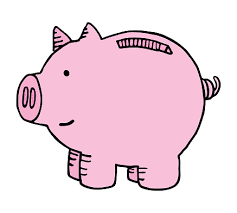 577,25 €
138,54 €
Antragstellerschuld
Entscheidungsschuld
Mithaft
Ich frage mich… wieviel ist noch in mir drin….?
318,71 €
Verrechnung auf Beklagten
Rest im „Mithaft“- Sparschwein = 120 €
KG-Ref.AF Carus
Übungsaufgabe zur Prüfungsvorbereitung
Lösung
KR Schlusskostenrechnung
Alle Kosten sind nun gem. § 9 Abs. 3 Nr. 2 GKG fällig. Gem. § 28 Abs. 1 KostVfg. ist nunmehr eine neue Kostenrechnung die Schlusskostenrechnung, zu erstellen.
b) Kostenschuldner sind beide Parteien gem. § 29 Nr. 2  GKG als Übernahmeschuldner (Auch Erstschuldner
     im Sinne von § 31 Abs. 2 S.1 GKG, es gibt allerdings keine offenen Restbeträge.)
c) Der von dem Kläger, als Antragsschuldner gem. § 22 I S.1 GKG, geleisteter Vorschuss ist auf die zu 	Kosten der Beklagten, im Rahmen der Mithaft, zu verrechnen. 
	Die verbleibende Überzahlung wird gem.  § 29 Abs. 3 + 4 S.1 KostVfg über den 	Prozessbevollmächtigten mit Kost 18 an den Kläger erstattet.
KG-Ref.AF Carus